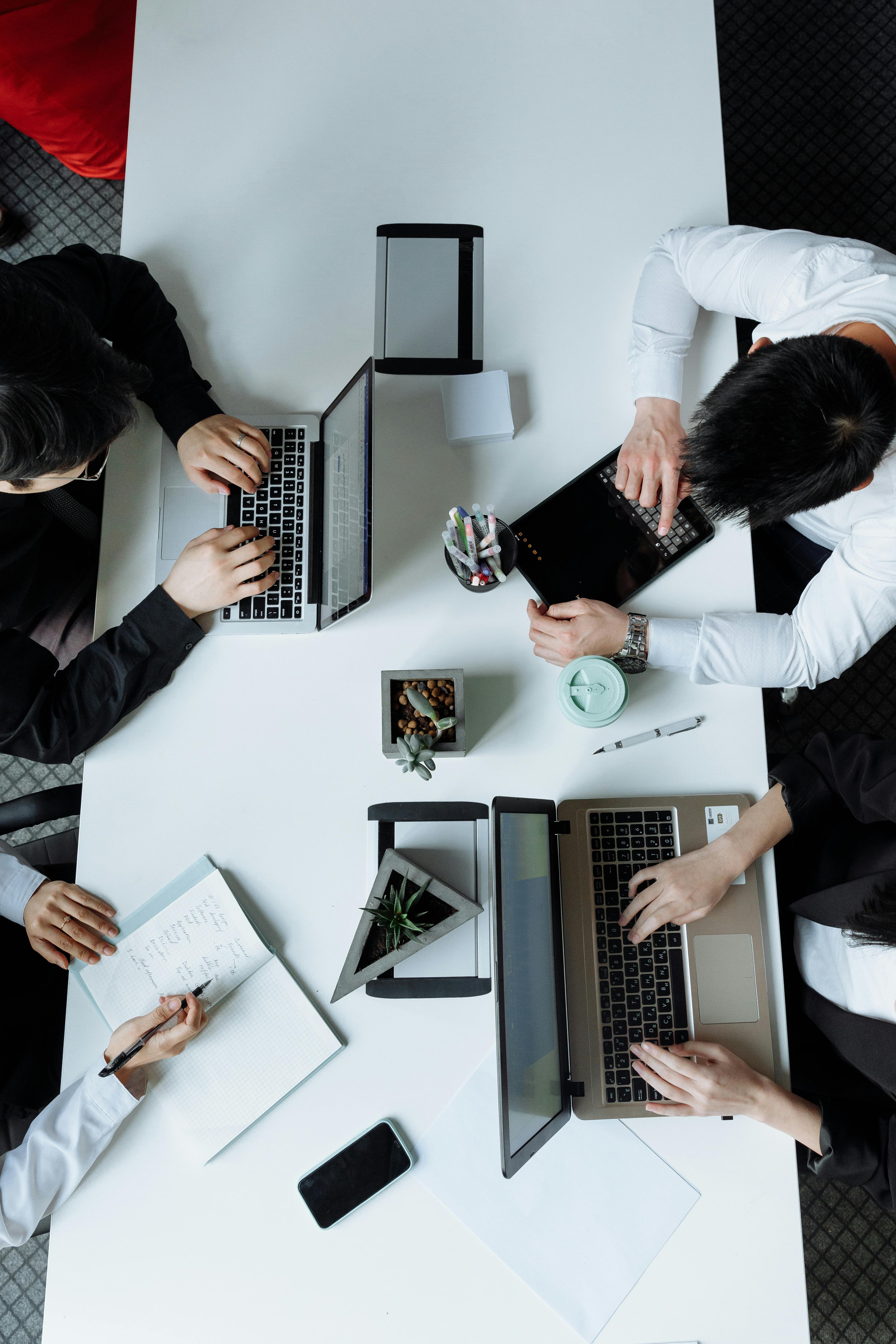 The Diocesan Plan for a Synodal Church
Drafting the Plan
After our first Diocesan Synod, we are developing a ‘way forward’ for our church in Western Sydney & the Blue Mountains – The Diocesan Plan for a Synodal Church

Leaders and ministry teams will provide recommendations for the Diocesan Plan at our local Think Tank session held on:
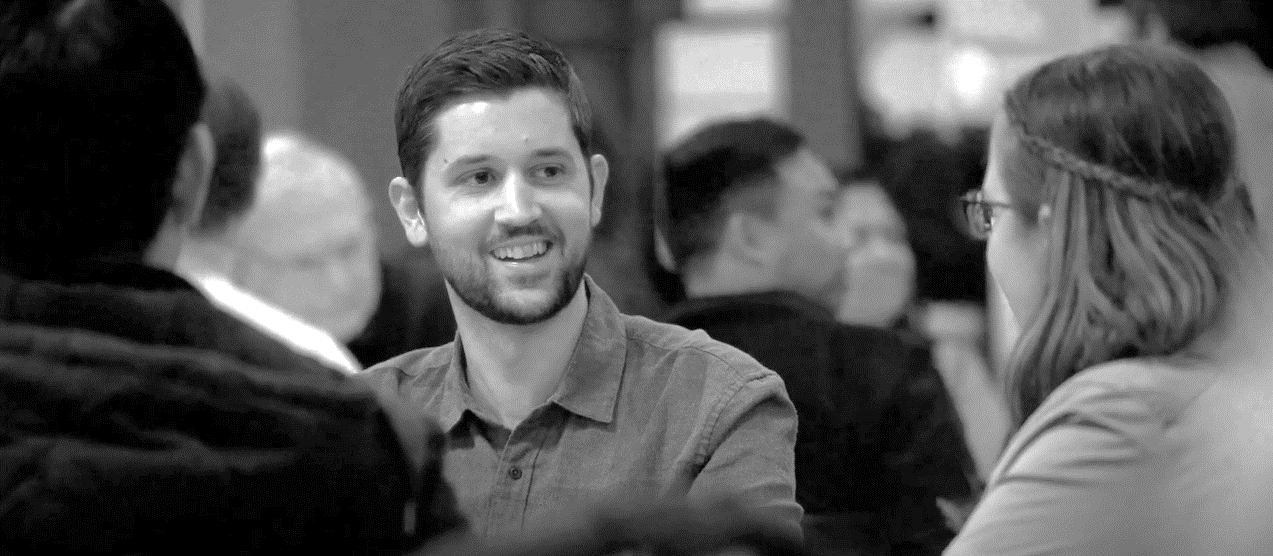 Think Tank Sessions
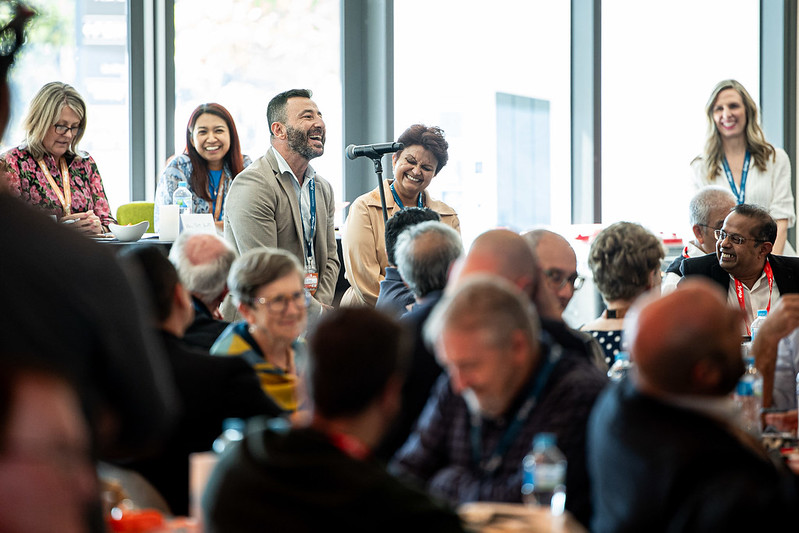 <INSERT DATE OF THINK TANK SESSION>
< INSERT VENUE OF THINK TANK SESSION>
Diocesan Gathering
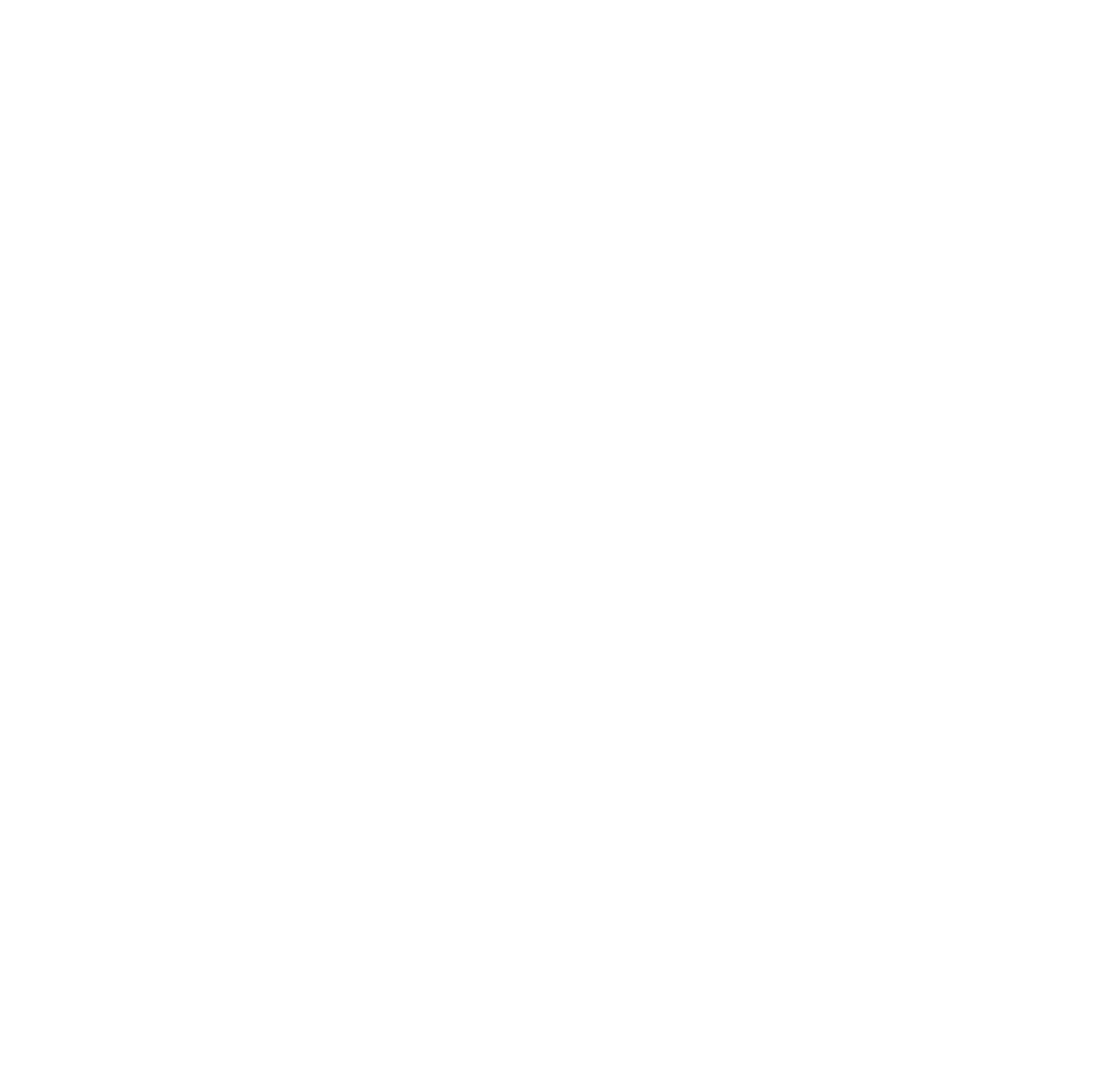 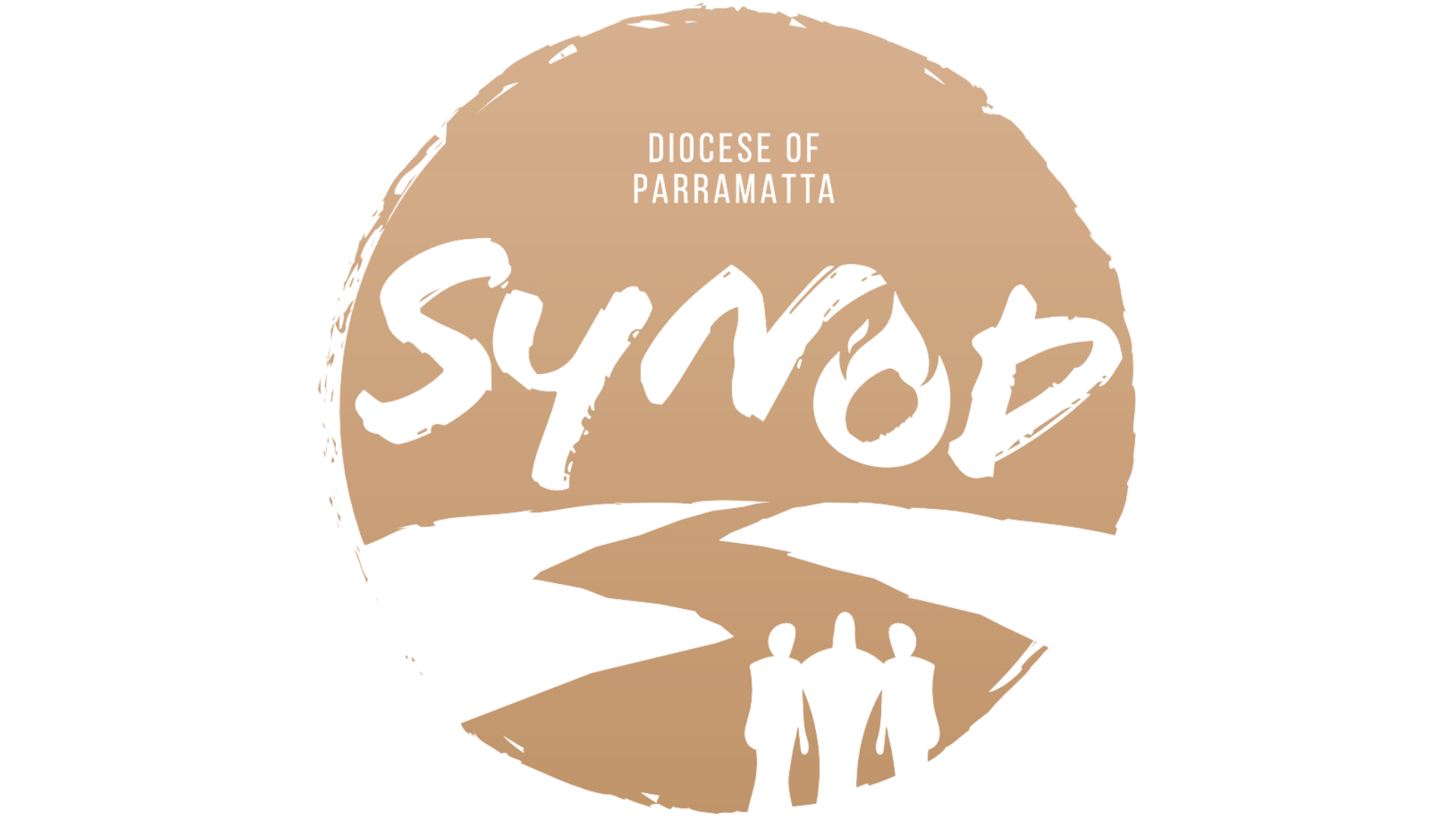 10 AUGUST 2024
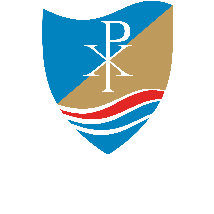 [Speaker Notes: SINGLE SLIDE –  Local Think Tank Session Date]